Конкурс «Учитель года России – 2015»Методический семинар «Практико –ориентированные задачи как способ формирования познавательных компетенций на уроках математики»
Кравченко Оксана Александровна,
учитель математики, 
Республика Тыва, город Кызыл
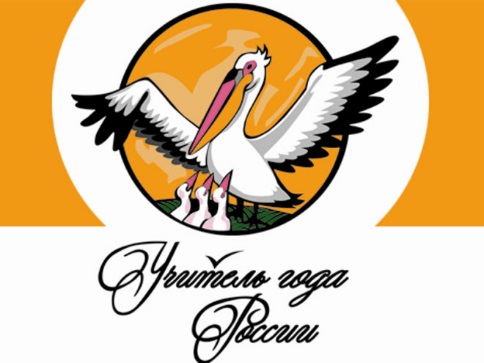 Разрешите представиться!
Награды
Обладатель дипломов I степени на муниципальном и региональном этапах конкурса " Учитель года - 2011" в номинации " Молодой специалист". 
Победитель республиканского конкурса  в номинации 
" Профессиональное мастерство" в рамках ПНПО 2012г.
Обладатель диплома II степени на муниципальном этапе конкурса
 " Учитель года - 2015" и диплома  I степени на региональном этапе " «Учитель года - 2015".
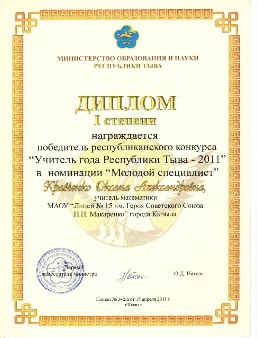 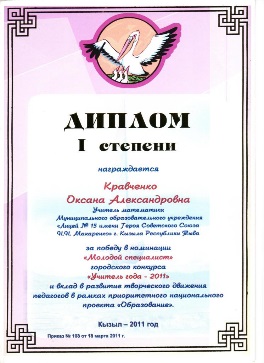 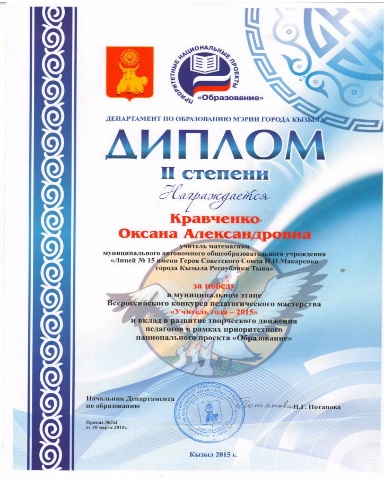 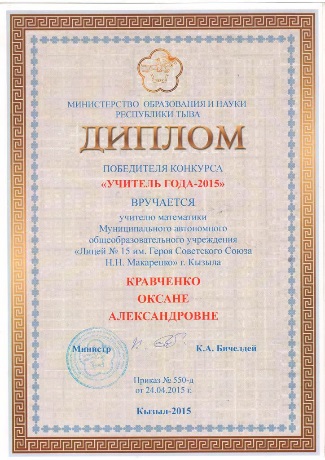 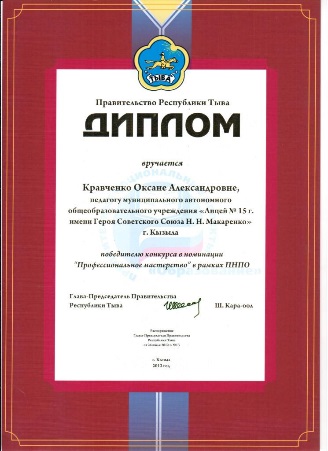 О лицее
История лицея № 15 берет свое начало с 1 сентября 1971 года. Сейчас в  лицее обучаются  1556 учащихся, работают 89 талантливых педагогов.
Лицей – обладатель наград Всероссийского, республиканского и муниципального уровня.
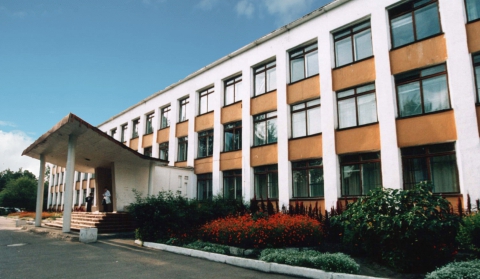 Кравченко Оксана Александровна,
учитель математики
МАОУ «Лицей №15 имени Героя Советского Союза Н.Н. Макаренко
 города Кызыл Республики Тыва»
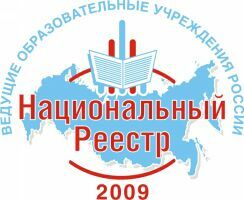 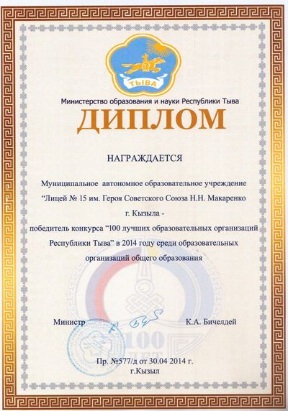 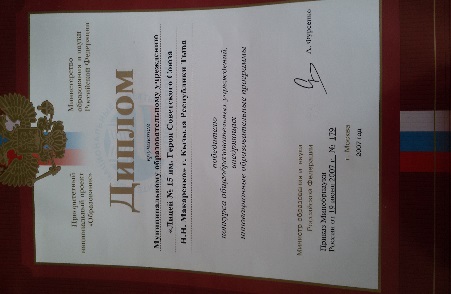 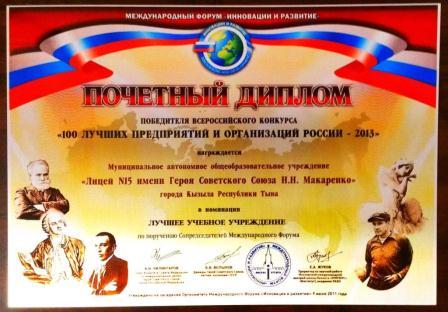 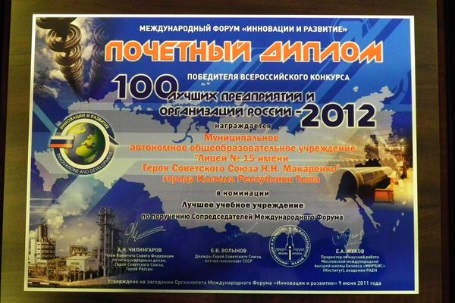 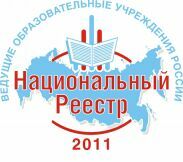 Образование: 
Новосибирский государственный педагогический университет
Противоречия и проблемы
III
I
Международные исследования PISA (2012)
Математическая грамотность: 34 место
Решение практико-ориентированных задач отсутствует в программах 9-11 классов
Практико-ориентированные задачи включены в ОГЭ и ЕГЭ по математике
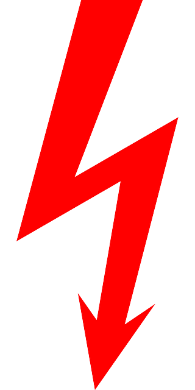 II
Проблема: как только в задаче описывается реальная или приближенная к реальной ситуация, приводятся дополнительные данные, часть из которых не используется при решении задачи, информация представляется в различной форме ( в виде текста, таблиц, графиков), то ее решение вызывает значительные трудности у учащихся!
Цель деятельности
Формирование познавательных компетенций на уроках математики при помощи решения практико-ориентированных задач.
Задачи
Развитие умения работать с информацией, представленной в различном виде, при решении практико – ориентированных задач;
совершенствование приемов логического мышления у учащихся при решении практико – ориентированных задач;
создание банка практико-ориентированных задач, направленных на формирование познавательных компетенций;
внедрение  применения практико-ориентированных задач на уроках математики;
оценка уровня сформированности познавательных компетенций.
МЕТОДОЛОГИЧЕСКАЯ БАЗА
( при помощи чего решить проблему)
МЕТАПРЕДМЕТНЫЕ КОМПЕТЕНЦИИ
ПОЗНАВАТЕЛЬНЫЕ КОМПЕТЕНЦИИ – это система способов познания окружающего мира, построение самостоятельного процесса поиска, исследования и совокупность операций по обработке, систематизации, обобщению и использованию полученной информации.
Результатом формирования познавательных компетенций будут являться умения:
уметь осуществлять анализ, сравнение, аналогии и классификацию по заданным критериям
осуществлять поиск необходимой информации для выполнения учебных заданий
учиться основам смыслового чтения; уметь выделять существенную информацию из текстов разных видов
уметь строить рассуждения в форме связи простых суждений об объекте, его строении, свойствах и связях
использовать знаково-символические средства, в том числе модели и схемы для решения учебных задач
создавать и преобразовывать модели и схемы для решения задач
ориентироваться на разнообразие способов решения задач
владеть общим приемом решения учебных задач
Что такое практико – ориентированные задачи и почему именно они?
Отличительные особенности практико-ориентированных задач:
К практико – ориентированной задаче следует предъявлять следующие требования:
1. В содержании практико-ориентированных задач должны отражаться математические и нематематические проблемы и их взаимная связь;
2. Задачи должны соответствовать программе курса, вводиться в процесс обучения как необходимый компонент, служить достижению цели обучения;
3. Вводимые в задачу понятия, термины должны быть доступными для учащихся, содержание и требование задачи должны «сближаться с реальной действительностью»;
4. Способы и методы решения задачи должны быть приближены к практическим приемам и методам;
5. Прикладная часть задачи не должна покрывать ее математическую сущность.
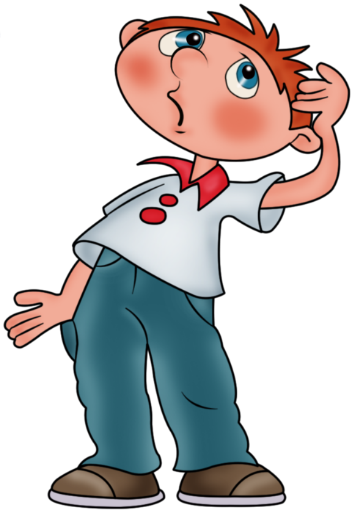 Алгоритм составления практико-ориентированных задач:
Определить цель задачи, её место на уроке, в теме, в курсе.
Определить направленность задачи.
Определить виды информации для составления задачи. 
Определить степень самостоятельности учащихся в получении и  обработке информации.
Выбрать структуру задачи.
Определить форму ответа на вопрос задачи (однозначный, многовариантный, нестандартный, ответ в виде графика).
Уровни сложности практико – ориентированных задач
РЕШЕНИЕ ПРАКТИКО – ОРИЕНТИРОВАННЫХ ЗАДАЧ ПРОХОДИТ В ЧЕТЫРЕ ЭТА­ПА
Типы практико – ориентированных задач
Формирование познавательных компетенций при использовании элементов системно-деятельностного похода
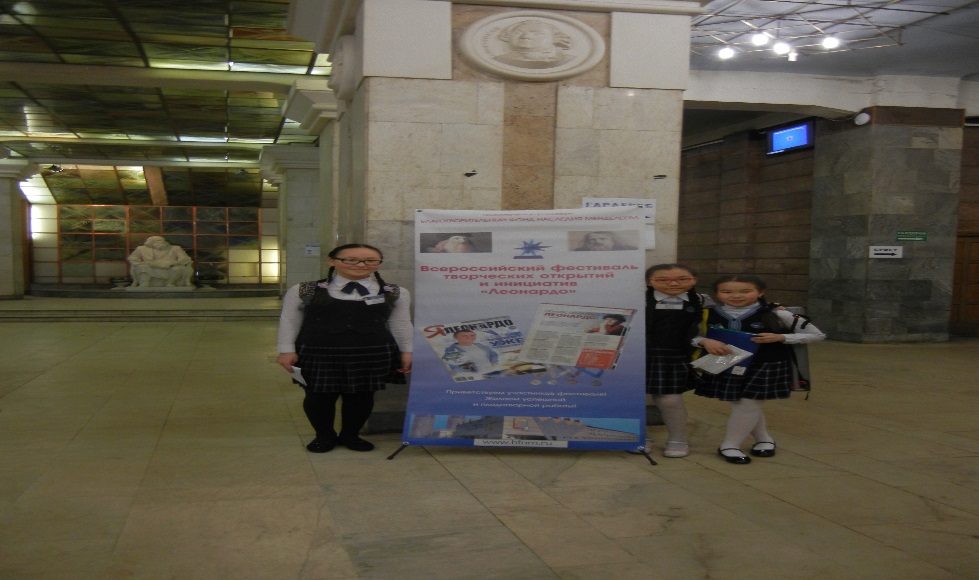 Применение технологии проектного обучения во внеурочной деятельности 
Сат Севил 5 класс 
Проект: «Продуктовая корзина».
Участие во Всероссийском фестивале творческих открытий и инициатив «Леонардо»
Исследовательская работа: « Анализ переписи населения РТ»
Участие во Всероссийском конкурсе исследовательских работ «Шаги в науку»
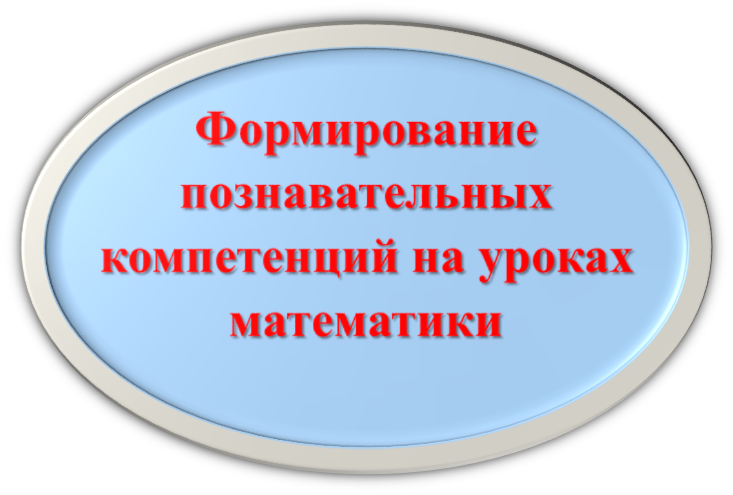 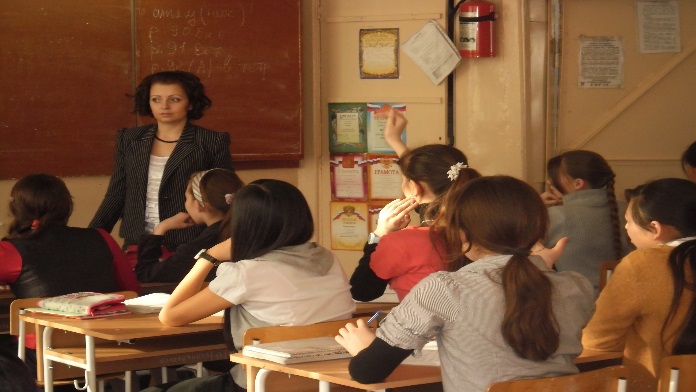 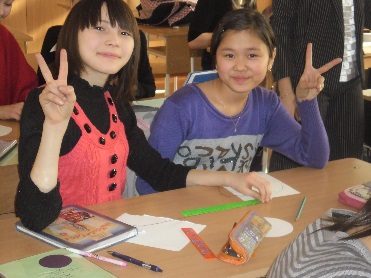 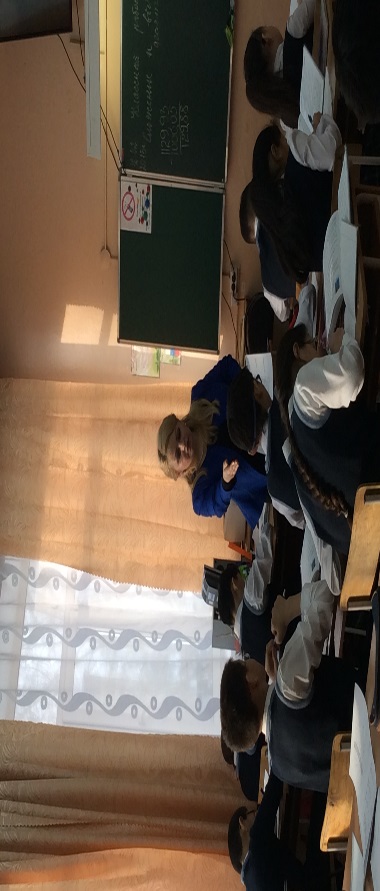 Применение технологии
 проблемного обучения
Смотреть конспект урока
Смотреть видео
Формирование навыков смыслового чтения на уроках математики 
Смотреть конспект урока
Оценка уровня сформированности познавательных компетенций
0-8 – низкий уровень
9-16 – средний уровень
17-28 – высокий уровень
Результативность деятельности(результаты применения)
Предметные результаты
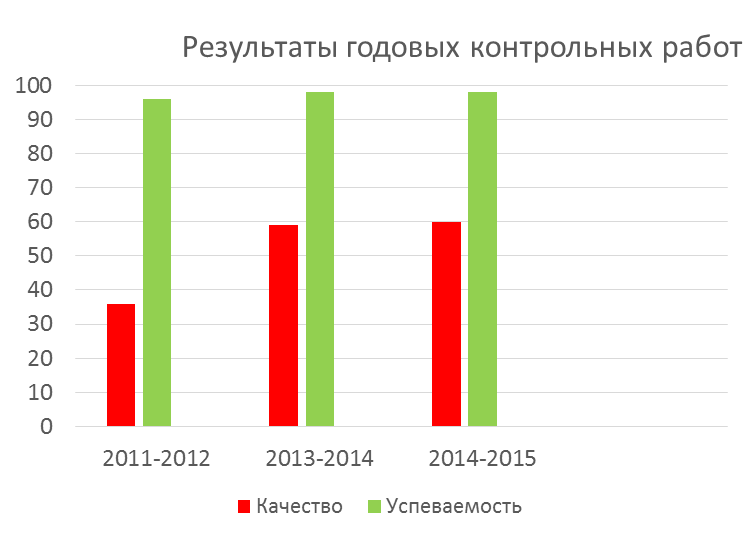 01.06.2015 выпускники сдавали ЕГЭ по математике (базовый уровень). Всего 15 человек. Результаты:
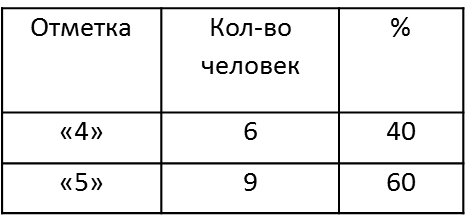 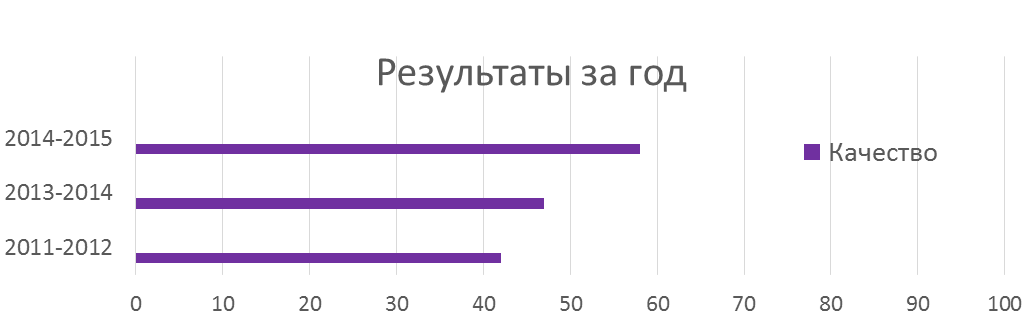 Результативность деятельности
Творческие результаты
Достижения учащихся
Используемые источники:
http://festival.1september.ru/articles/642510/
dpocso.ru›d/300794/d…praktiko-orientirovannyh…doc
matimatikasait.ucoz.ru›…praktiko…zadachi…shkolnom
«Федеральный государственный образовательный стандарт основного общего образования», Просвещение,2011.
menobr.ru›Математика›Портал для специалистов школ
http://оксанакравченко.рф/index.php/dokumenty/25-kontseptsiya-razvitiya-matematicheskogo-obrazovaniya 
http://www.fipi.ru/ 
«Формирование универсальных учебных действий в основной школе: от действия к мысли» под ред. А.Г. Асмолова, Просвещение 2010.
«Фундаментальное ядро содержания общего образования», под ред. В.В. Козлова, А.М. Кондакова, Просвещение 2009.
И.В. Ященко, А.В.Семенов, И.Р.Высоцкий  «Методические рекомендации по некоторым аспектам совершенствования преподавания математики».
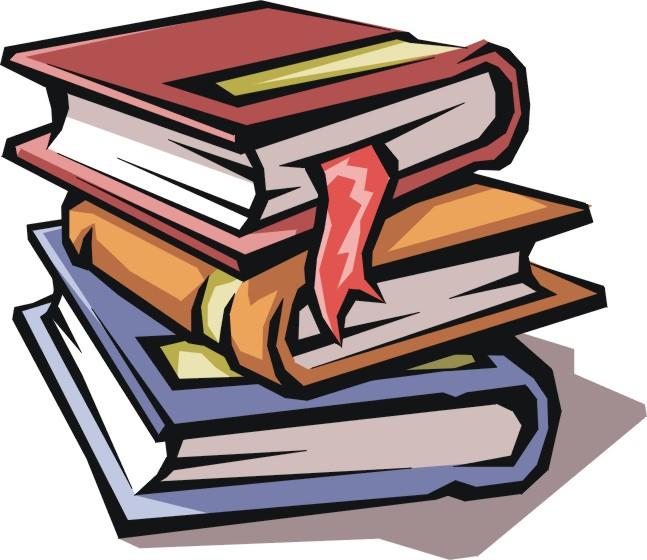